Approximation Algorithms for TSP
Mohit Singh
McGill University
(in lieu of Amin Saberi)
Traveling Salesman Problem
What is TSP?
‘TSP is perhaps the most well-known combinatorial optimization problem’ – Gutin and Punnen, TSP book

Why do people work on TSP?
‘It belongs to the most seductive problems in combinatorial optimization, thanks to a blend of complexity, applicability, and appeal to imagination’ -Schrijver, Combinatorial Optimization.
Contest by Proctor
and Gamble.
TSP and its variants
Given a complete graph G with metric d
Goal: Find a Hamiltonian cycle of shortest length.
TSP and its variants
Given a complete graph G with metric d
Goal: Find a Hamiltonian cycle of shortest length.
TSP and its variants
Given a complete graph G with metric d
Goal: Find a Hamiltonian cycle of shortest length.
Linear Program for STSP
Subtour Elimination LP [Held and Karp 70]
LP can be solved efficiently using the ellipsoid algorithm.
Separation Oracle: Mincut Algorithm!
Linear Program for ATSP
Subtour Elimination LP [Held and Karp 70]
LP can be solved efficiently using the ellipsoid algorithm.
Separation Oracle: Mincut Algorithm!
LP and Spanning tree polyhedron
Can write x* as a convex combination of spanning trees.
Select a spanning tree F = Ti s.t. entropy is maximized.
Max entropy distributions
Lemma[AGGMS]: Max entropy distributions are equivalent to a uniform spanning tree distribution.
Easy to Sample.
Can use many properties of uniform random spanning trees.
Indicator random variables Xe are negatively associated [Feder, Mihail].
Pr[Xe=1|Xf=1]<=Pr[Xe=1]
Implies concentration (Chernoff bounds)
Christofides* Algorithm
Sample a spanning tree F from max-entropy distribution.
Return the cheapest Eulerian augmentation of F
STSP : matching over odd degree nodes of F
Christofides* Algorithm
Sample a spanning tree F from max-entropy distribution.
Return the cheapest Eulerian augmentation of F
STSP : matching over odd degree nodes of F
ATSP: circulation problem with demand=imbalance of indegree/outdegree

Theorem[AGGMS]: Christofides* is O(log n/log log n)-approximation for ATSP
Conjecture[GSS]: Christofides* is (3/2-ε)-approximation for STSP.
Christofides* Algorithm
Sample a spanning tree F from max-entropy distribution.
Return the cheapest Eulerian augmentation of F
STSP : matching over odd degree nodes of F
ATSP: circulation problem with demand=imbalance of indegree/outdegree

Theorem[AGGMS]: Christofides* is O(log n/log log n)-approximation for ATSP
Theorem[GSS]: Christofides** is (3/2-ε)-approximation for graphical STSP.
d(u,v)=shortest path between u and v in an unweighted graph
ATSP
Eulerian Augmentation (Circulation Problem)

Question: How closely does T approximate every cut of (G,x*). What is the smallest α s.t.


Picking T from max-entropy distribution implies α=O(log n/log log n) suffices.
Technique
Properties of Random Spanning Trees [Feder, Mihail]
Structure of near min-cuts of a graph.[Karger]
Polyhedral : Circulation [Hoffman]
Proof Overview
Need to worry about near min-cuts in (G,x)

[Karger] There are polynomial number of near mincuts.
In expectation, F matches x*
Apply Chernoff bound to show α=O(log n/log log n) suffices.
Theorem[AGGMS]: O(log n/log log n)-approximation for  ATSP
STSP
Augmentation problem is matching over odd degree nodes of F
Technique
Properties of Random Spanning Trees (Rayleigh Distributions)
Structure of near min-cuts of a graph. [Benczur]
Polyhedral : Matchings and T-joins [Edmonds, Johnson]
Augmentation Problem
Matching over odd degree nodes of F
[Edmonds, Edmonds-Johnson] Need to worry about all cuts with odd number of edges in F. 
Need to worry about near min-cuts of (G,x) 
Even Edges and Even Trees
An edge e is even for a spanning tree F if 
	all near min-cuts containing e are even.




Question: Is there a tree F s.t. the set of even edges is Ω(n).
Structure Theorem
Theorem: Let μ denote the maximum entropy distribution on spanning tree of G s.t.

Then one of the following holds.
 (Near Integral) (1-ε)n edges of fraction 1-δ.
 (Many Even Edges) set E* of edges s.t. x*(E*)≥ εn and for each e in E*

	 Pr[e is even for F] is constant.
Remark: Holds for any fractional solution and 
not just extreme point solutions.
Christofides** Algorithm
If near integral, then select a MST including all near-integral edges deterministically.
 If many even edges, F be a tree sampled from μ.
 Return an Eulerian augmentation of F.


Theorem: Christofides** is (3/2-ε)-approximation for graphical TSP.
Structure of Near Min-cuts
Theorem: Structure of near min-cuts of any graph looks very similar to a structure of min-cuts of a graph.
Structure of Min-cuts: Cactus Representation 
[Dinitz, Karzanov, Lomonosov ’76] [Fleiner, Frank  08]
Structure of  near Min-cuts: Polygonal Representation for vertices. 
[Benczur ‘96, Benczur-Goemans ‘08]
Structure Theorem II
Theorem: Let x* be any LP solution.

Then one of the following holds.
 (Near Integral) (1-ε)n edges of fraction 1-δ.
 (Good Edges) set E* of edges s.t. x*(E*)≥ εn and for each
e in E*, the number of near min-cuts containing e is constant.
Structure Theorem
Theorem: Let x* be any LP solution.

Then one of the following holds.
 (Near Integral) (1-ε)n edges of fraction 1-δ.
 (Even Edges)  set E* of edges s.t. x*(E*)≥ εn and for each
e in E*, 
       Pr[all near min-cuts containing e are even in F] is a constant.
Good to Even Edges
Edge in constant near min-cuts =>  max entropy tree picks even number of edges in all of the cuts?
Expectation:  the expected number of edges picked is [2,2+2δ]. Concentration?
We need bounds on parity of cuts. Chernoff bounds are not enough.
Better Concentration
Log concavity.
 X be the number of edges in near min-cut C.
Pr[X=2]2 >= Pr [X=1]Pr[X=3]
Pr[X=2] is a constant.
Are we done?
Let Y be the number of edges in near min-cut C’.
Want Pr μ[X=2 and Y=2] is constant.
Prμ [X=2 and Y=2] = Pr μ[X=2] Pr μ[Y=2|X=2]
Let μ‘={ μ| X=2}. But μ‘ is not a random spanning measure .
Strongly Rayleigh Measures
[Borcea, Branden, Liggett ’08] Strongly Rayleigh measures have negative dependence similar to uniform random spanning tree measures. Moreover, they are closed under
 Projections. 
Conditioning under certain conditions.
Truncation 
Scaling
Conditioning and Concentration
Since μ is Strongly Rayleigh, μ’={μ|X=2} is also Strongly Rayleigh.
Argue Prμ’[Y=2] is constant.



Expectations under μ’ may have changed.
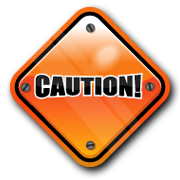 If an edge is contained in constant number of near min-cuts => the edge is even with constant probability.
Structure Theorem
Theorem: Let x* be any LP solution.

Then one of the following holds.
 (Near Integral) (1-ε)n edges of fraction 1-δ.
 (Even Edges)  set E* of edges s.t. x*(E*)≥ εn and for each
e in E*, 
       Pr[all near min-cuts containing e are even in F] is a constant.
Conclusion
Thanks!